TOÁN
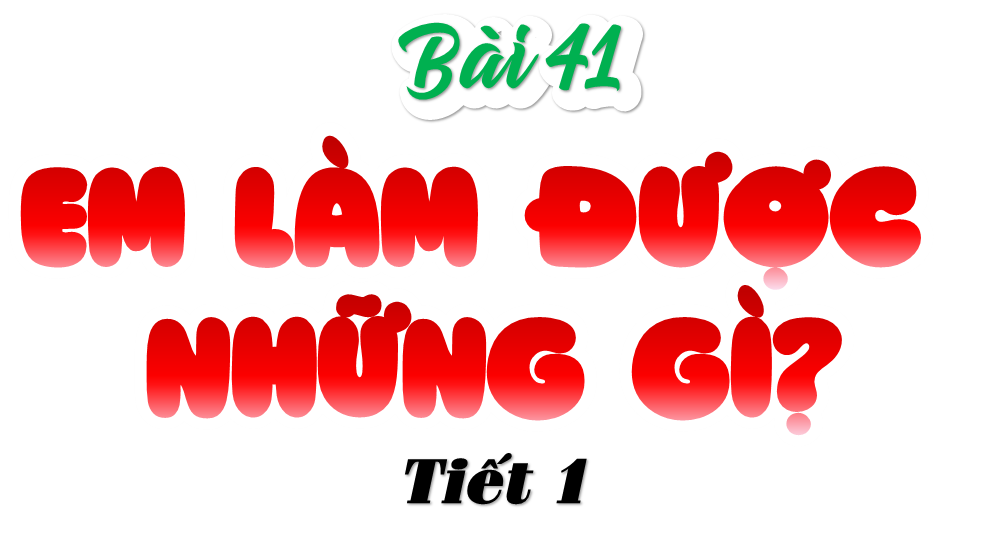 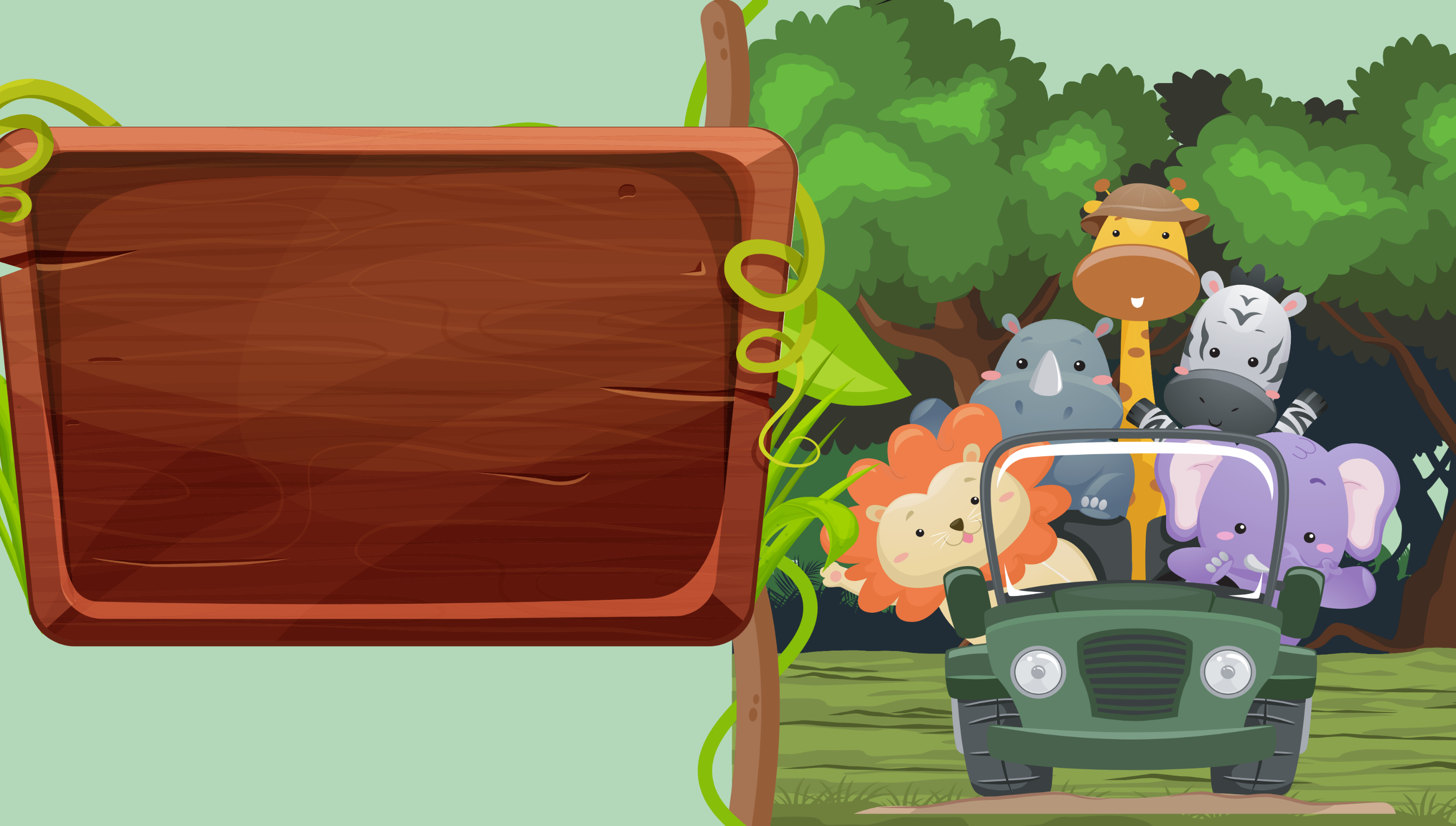 Hãy giúp các bạn thú về đến nơi an toàn bằng cách vượt qua các chướng ngại vật nhé!
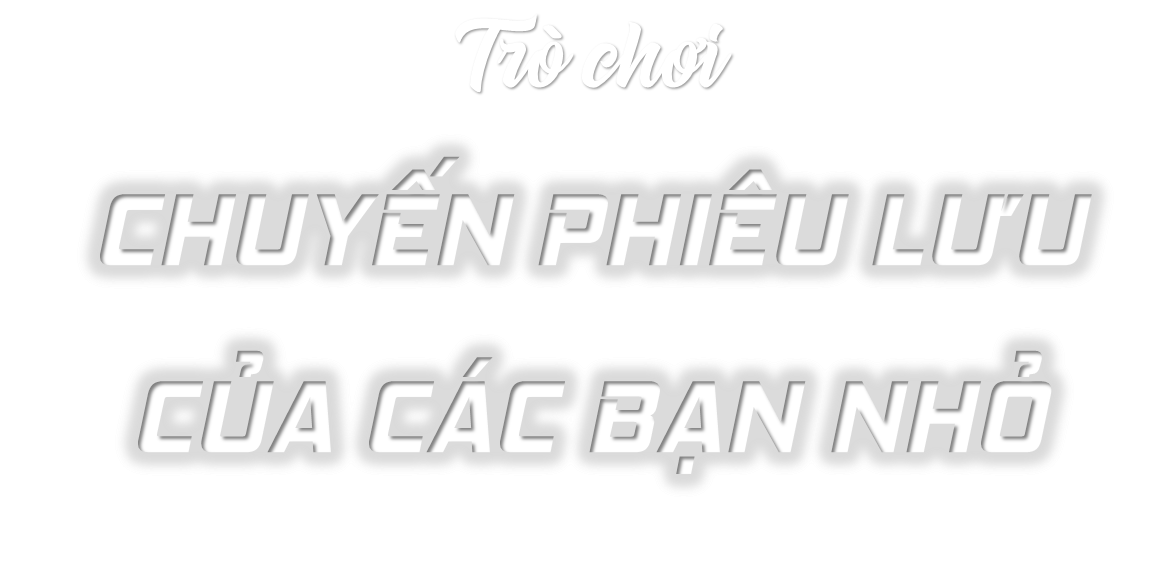 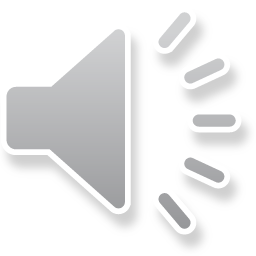 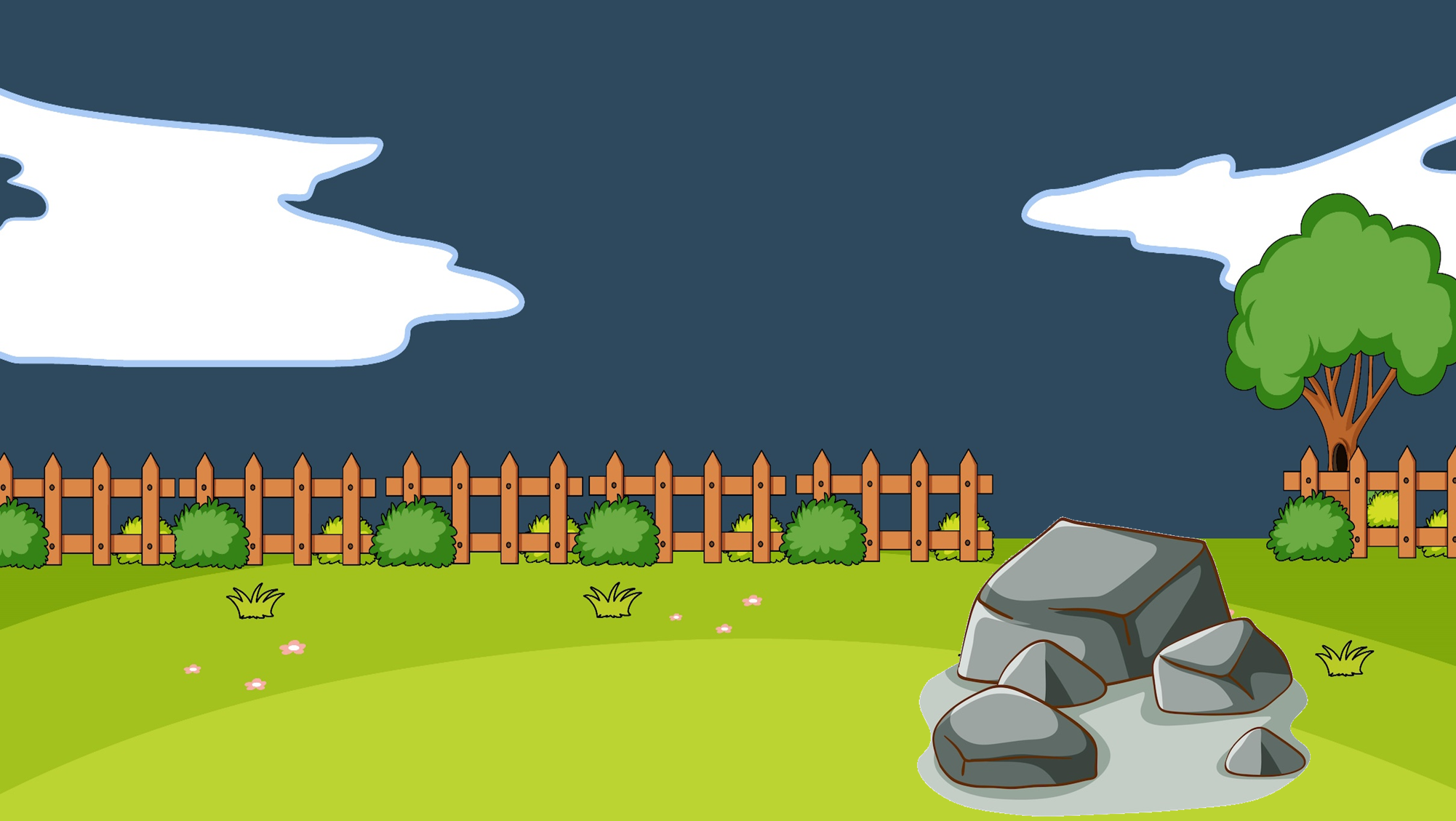 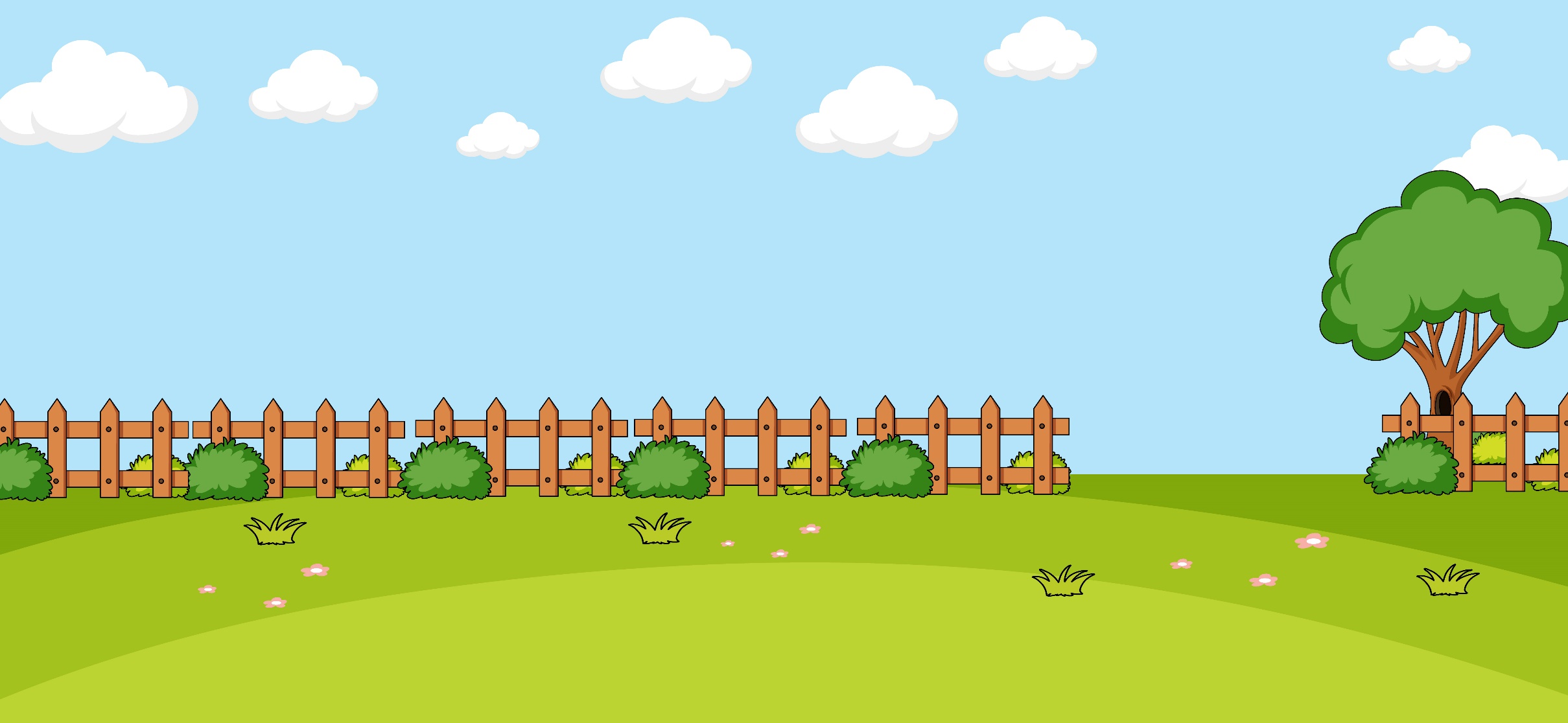 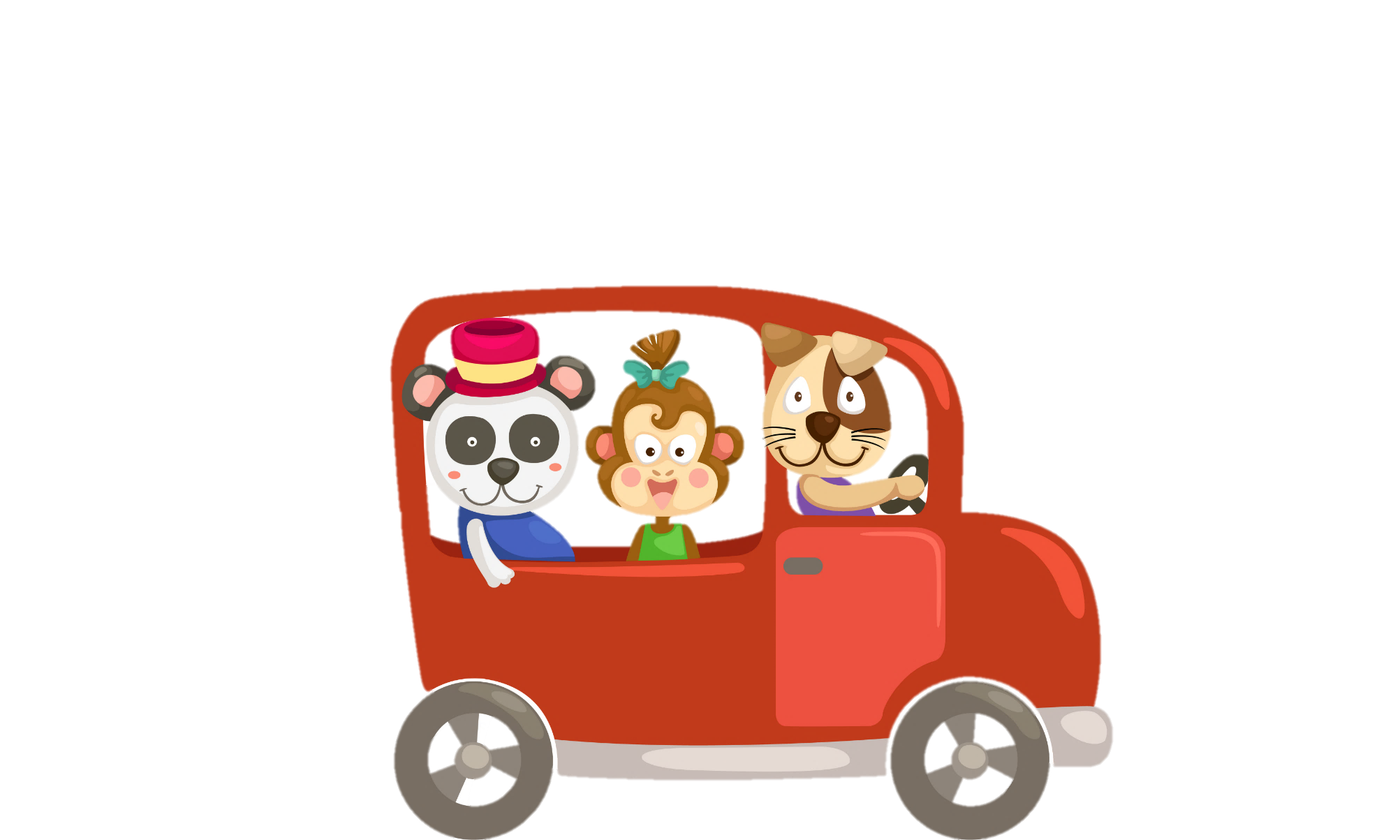 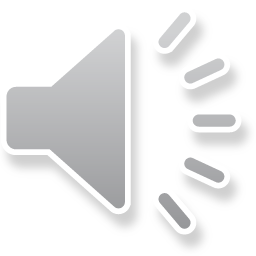 Đặt tính rồi tính.
1
c) 8 : 3,2
a) 18,75 : 15
b) 4 : 25
d) 2,436 : 0,42
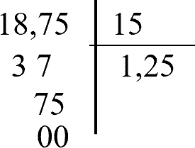 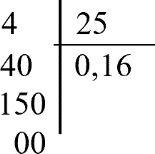 b) 4 : 25
a) 18,75 : 15
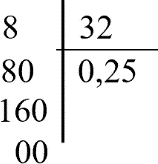 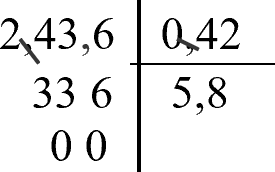 c) 8 : 3,2
d) 2,436 : 0,42
Tính nhẩm.
2
b) 39 : 0,1
a) 4,1 : 0,1
c) 1,25 : 0,01
d) 0,982 : 0,001
Tính nhẩm.
2
c) 1,25 : 0,01 = 125
	
d) 0,982 : 0,001 = 982
a) 4,1 : 0,1 = 41
	
b) 39 : 0,1 = 390
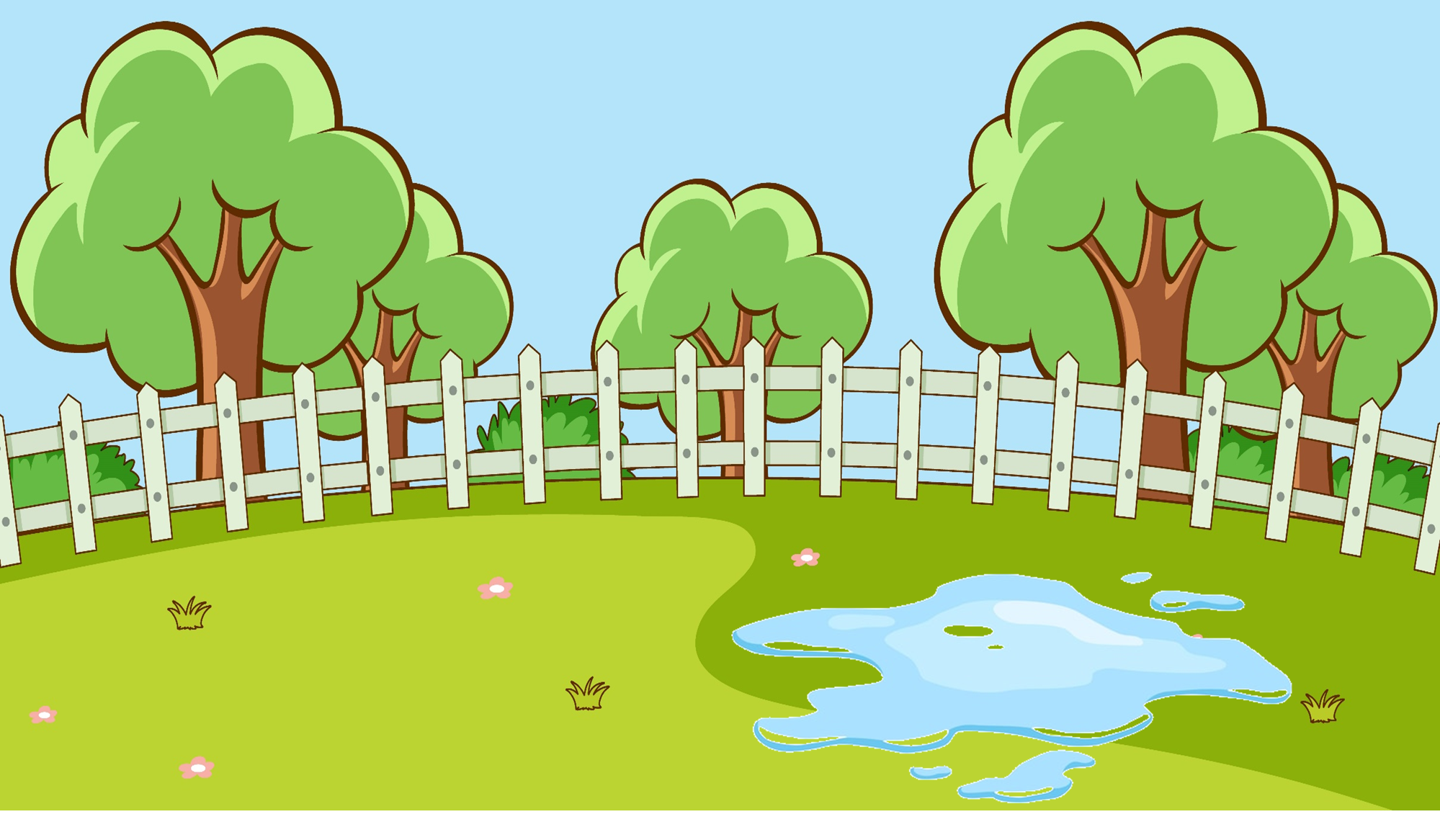 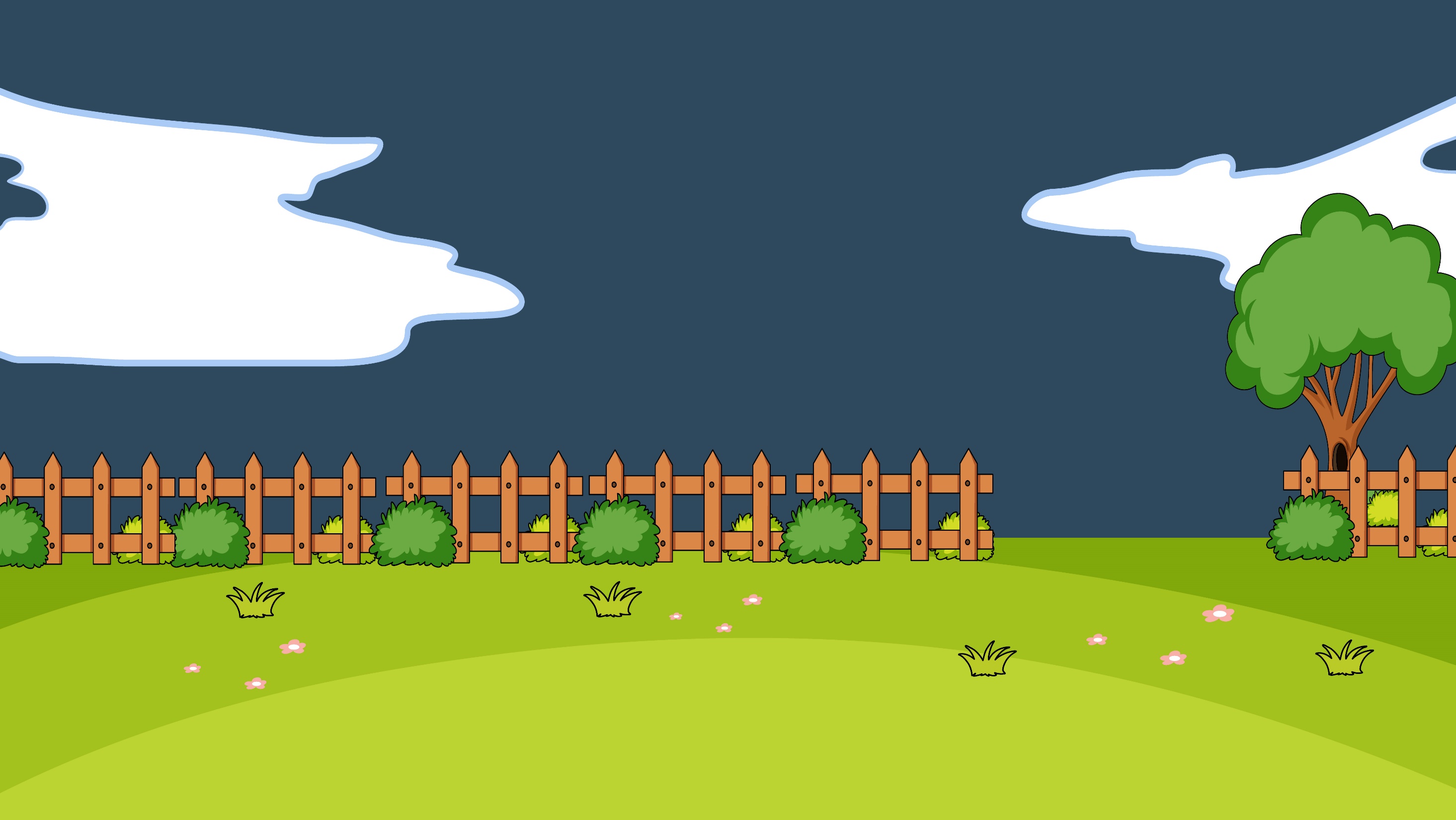 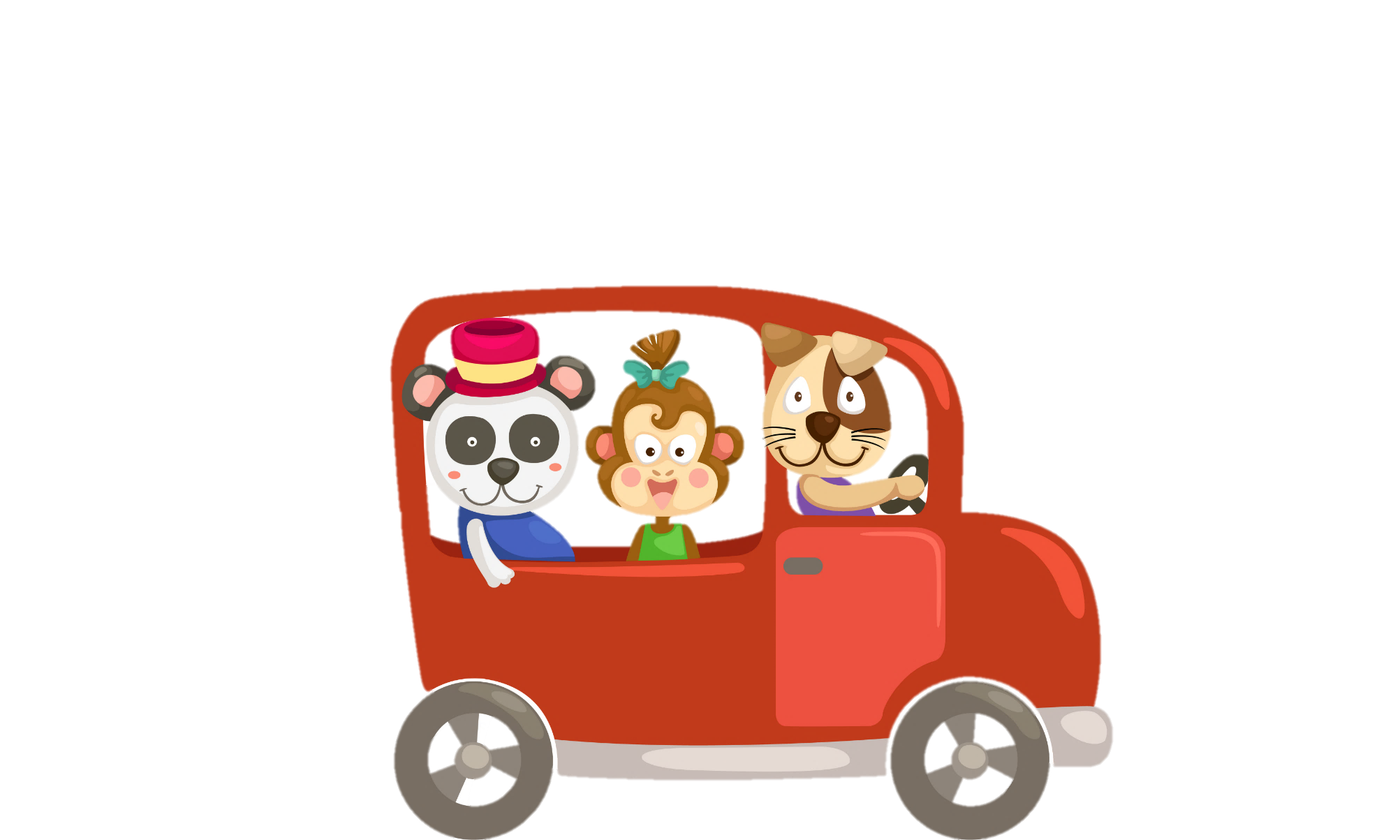 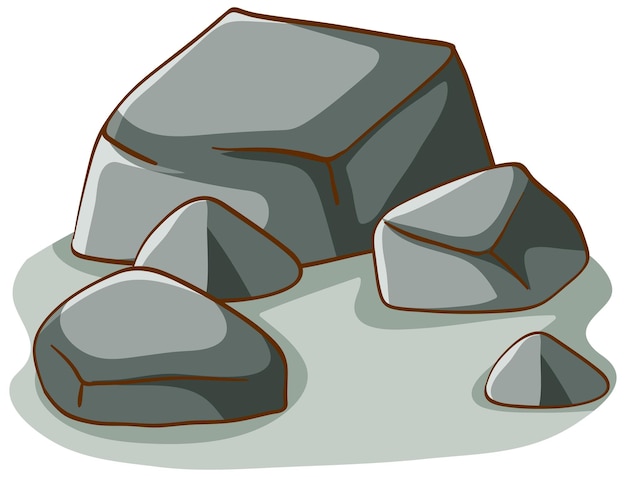 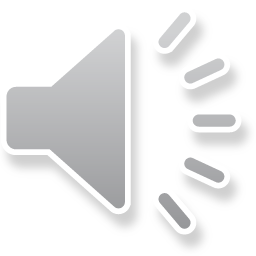 Chọn các cặp biểu thức có giá trị bằng nhau.
3
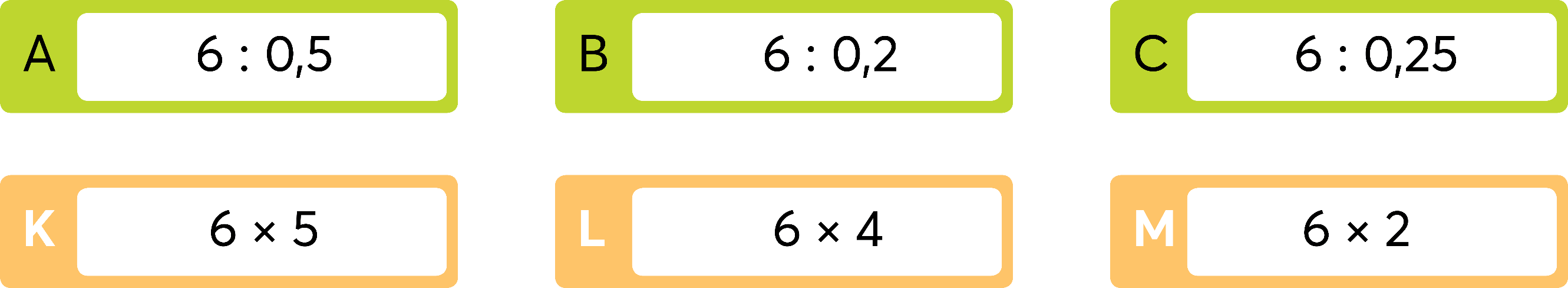 Số?
4
a) Chia một số cho 0,1 tức là nhân số đó với .?.
b) Chia một số cho 0,2 tức là nhân số đó với .?.
c) Chia một số cho 0,5 tức là nhân số đó với .?.
d) Chia một số cho 0,25 tức là nhân số đó với .?.
10
5
2
4
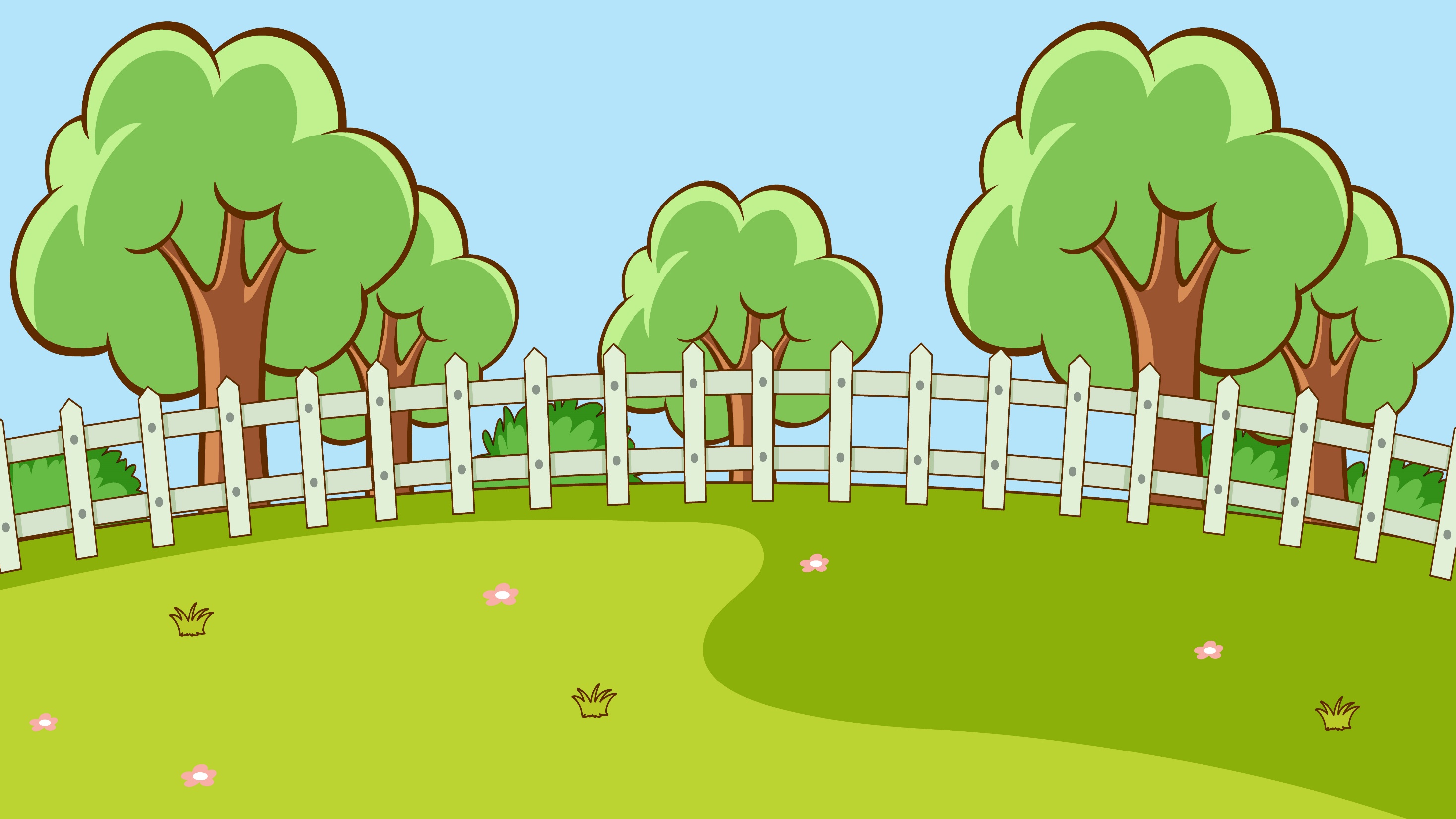 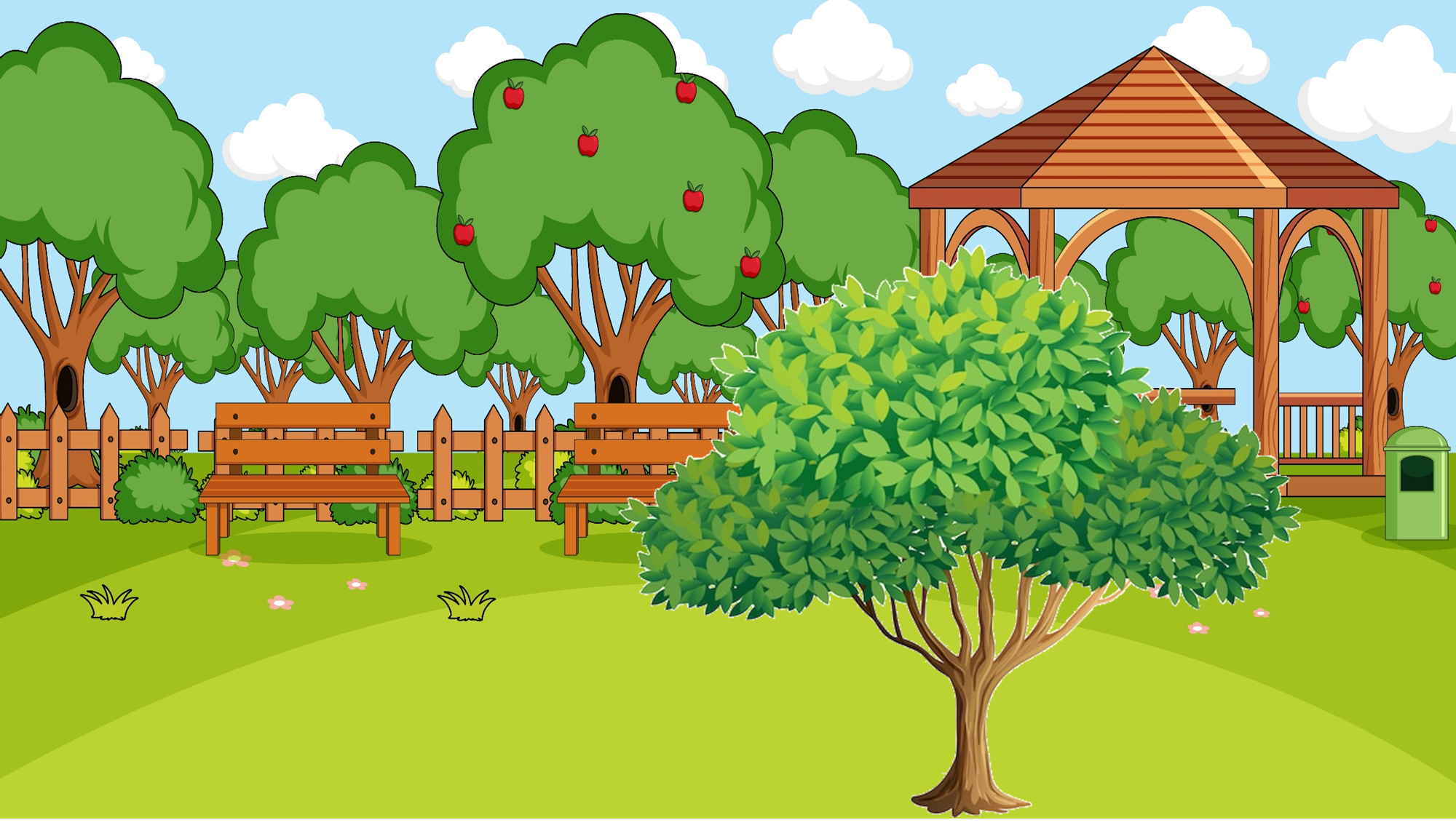 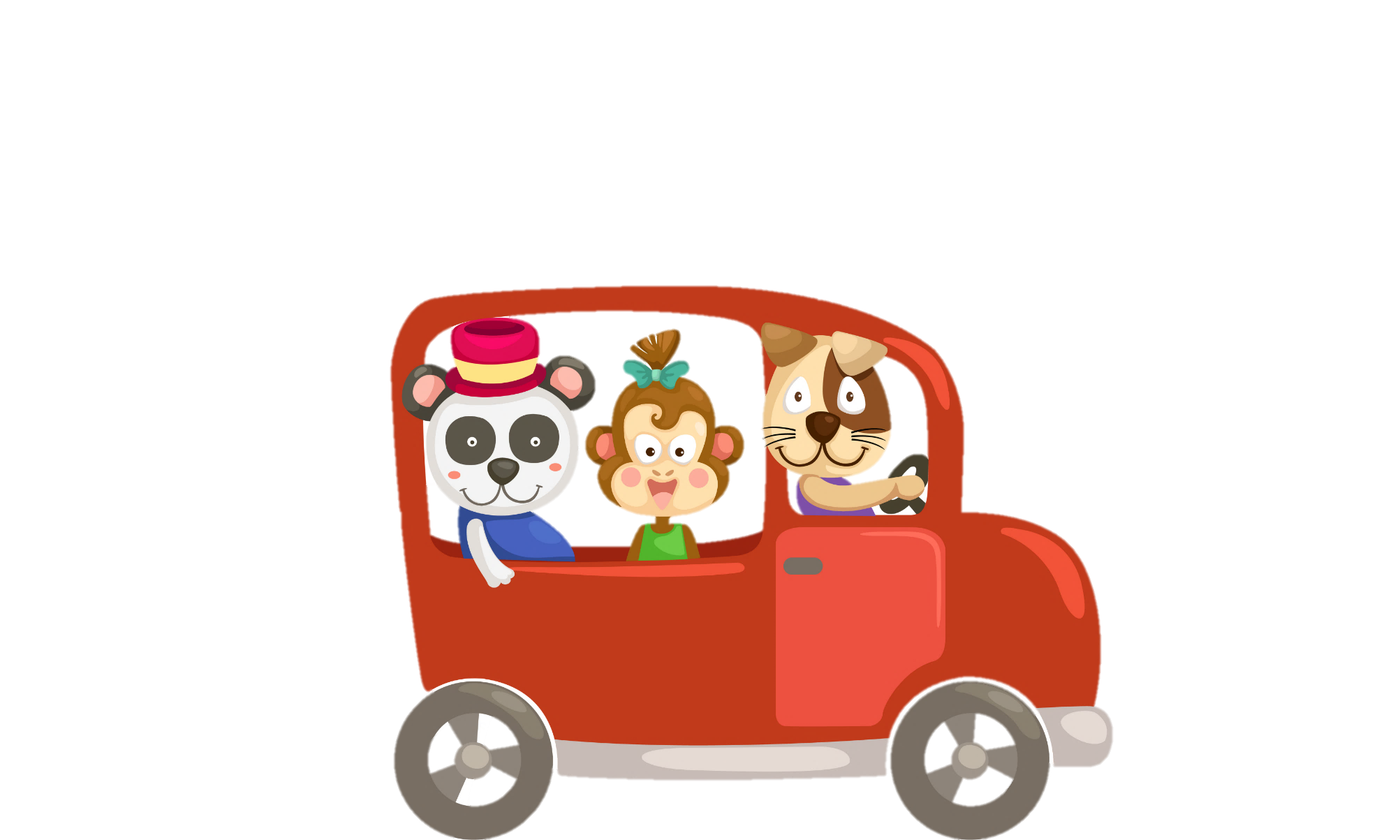 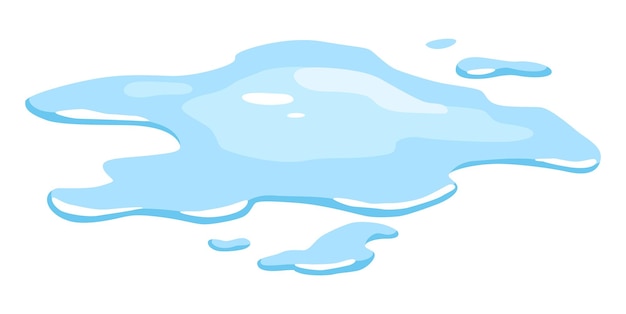 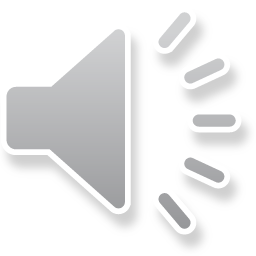 Số?
5
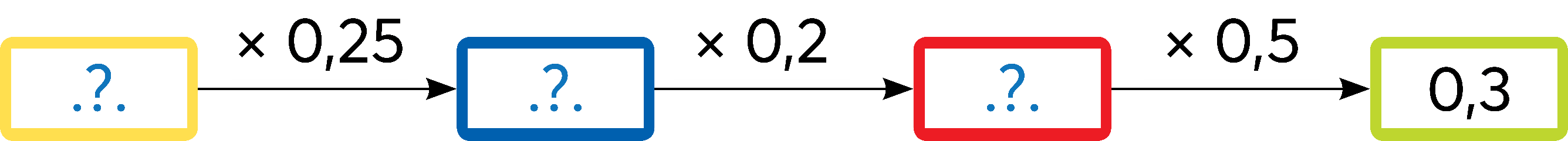 3
0,6
12
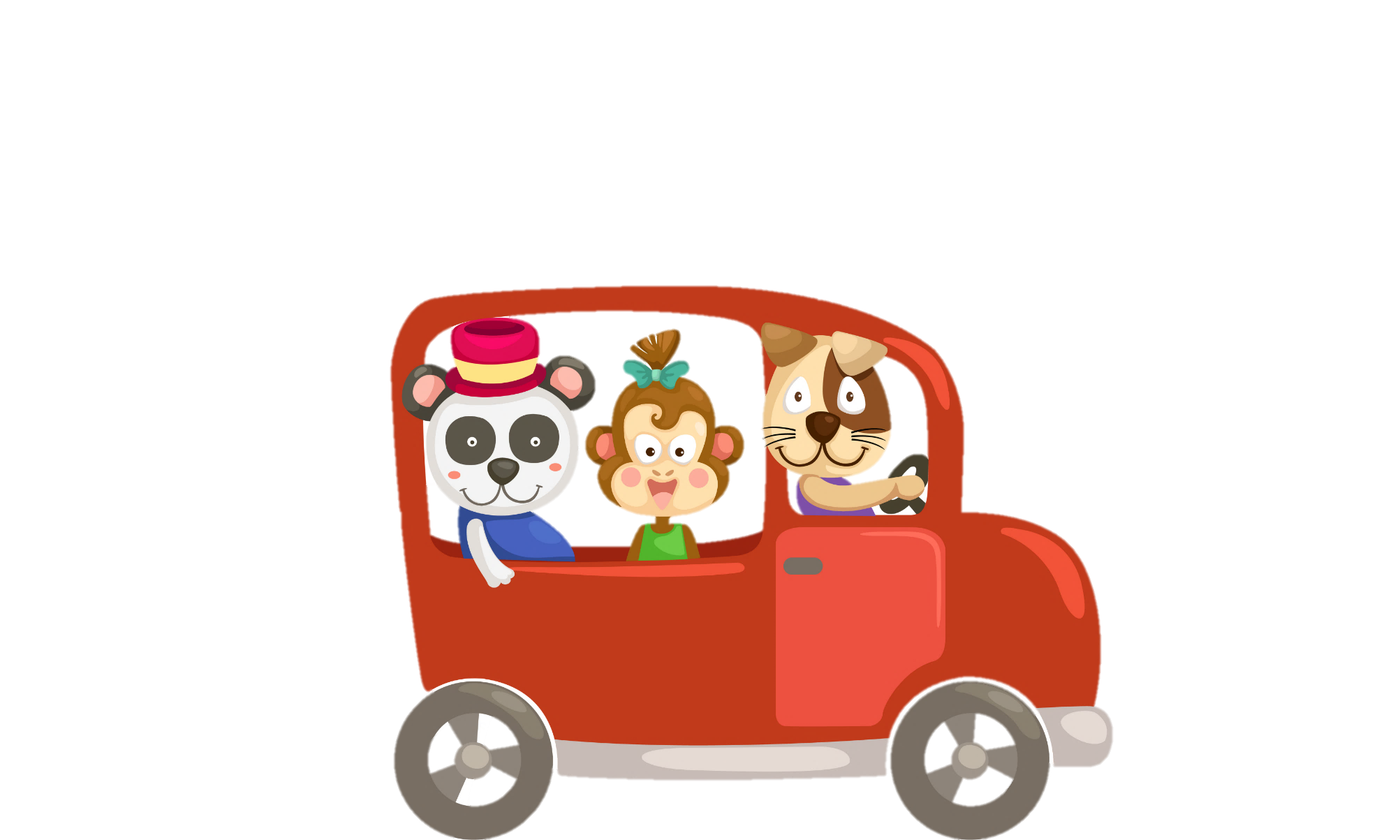 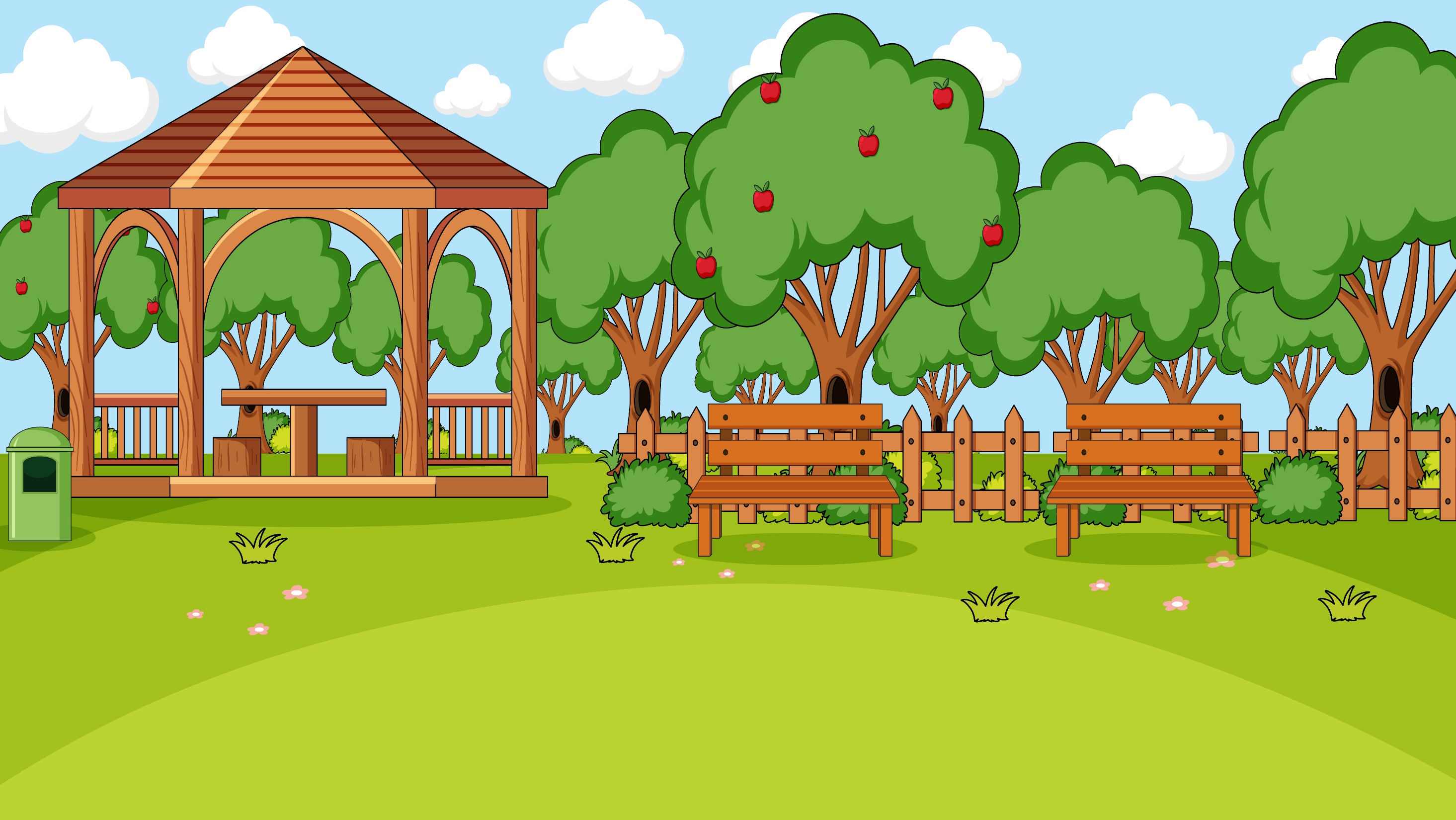 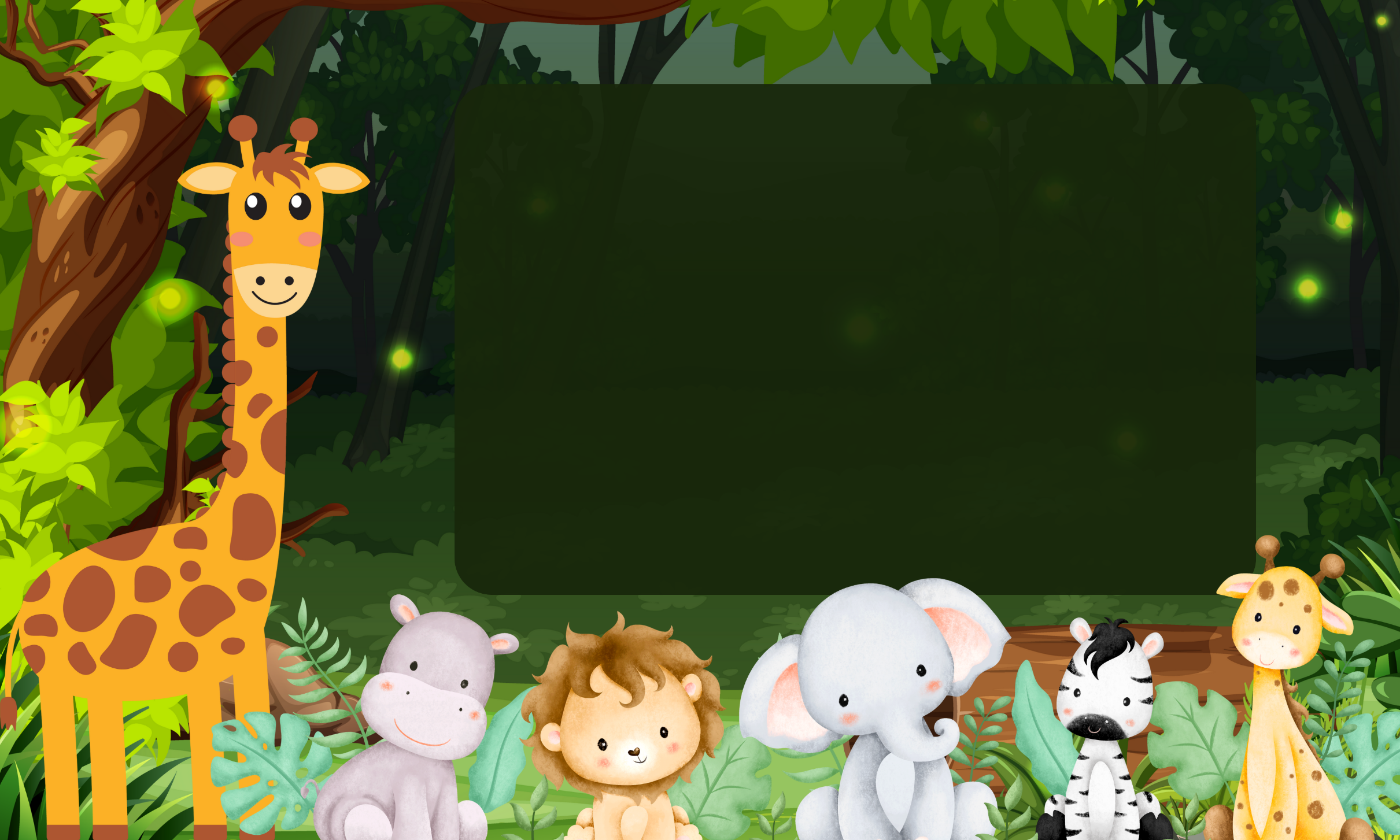 Chúc mừng bạn
đã giúp các bạn thú
vượt qua các chướng
ngại vật
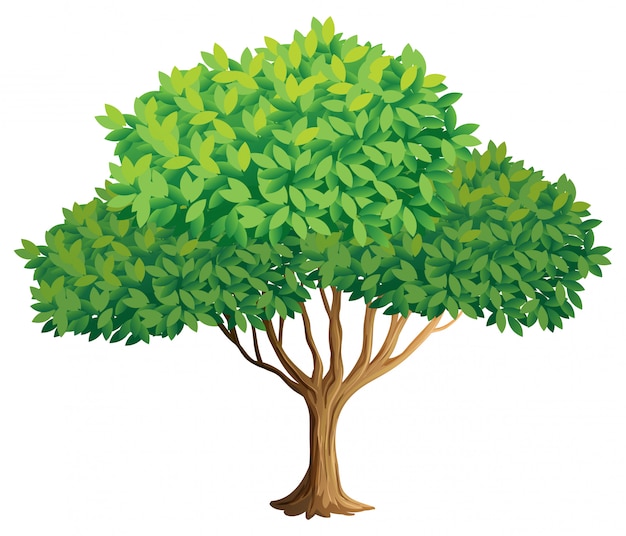 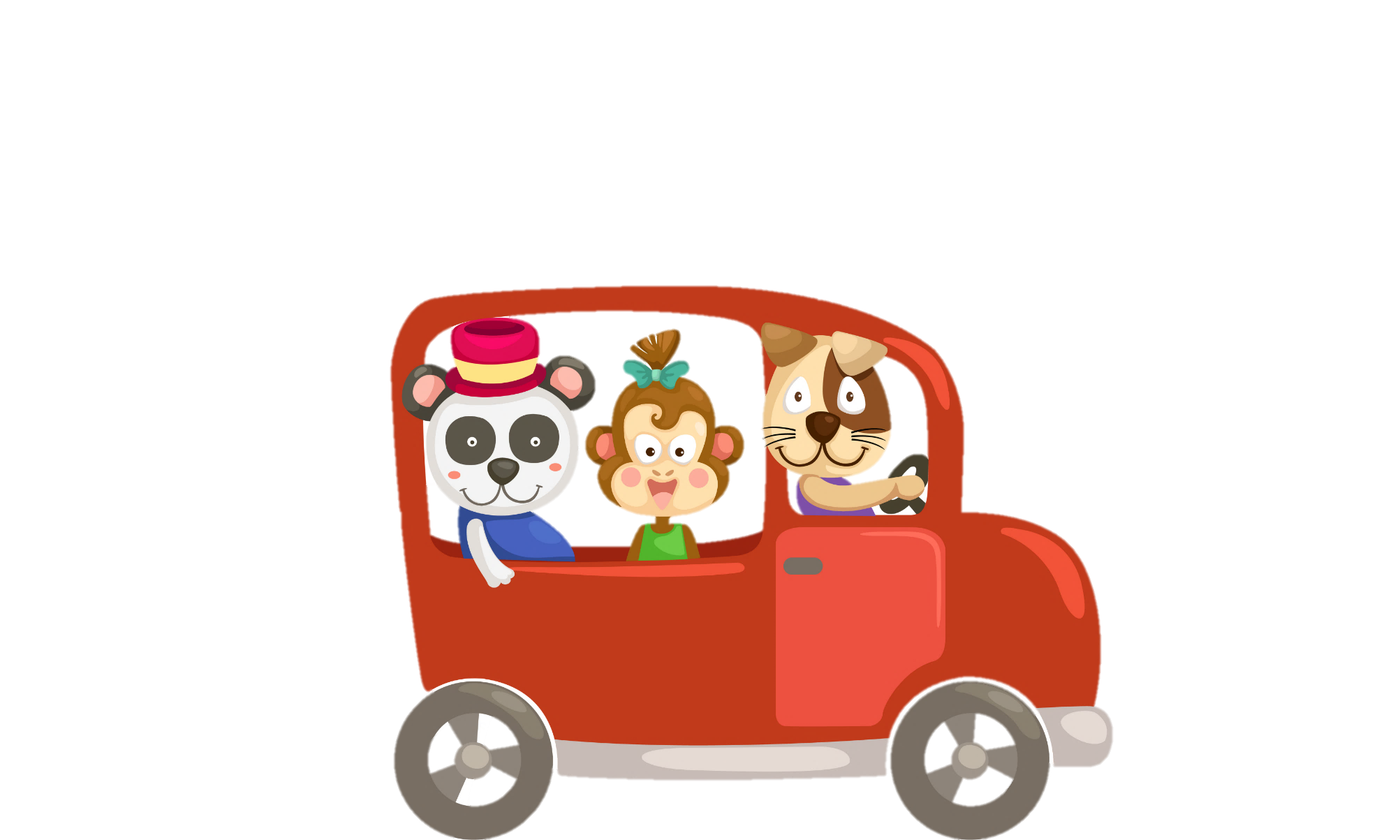 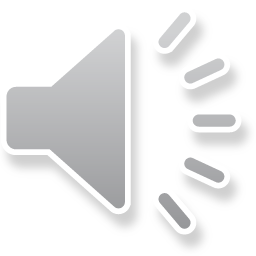 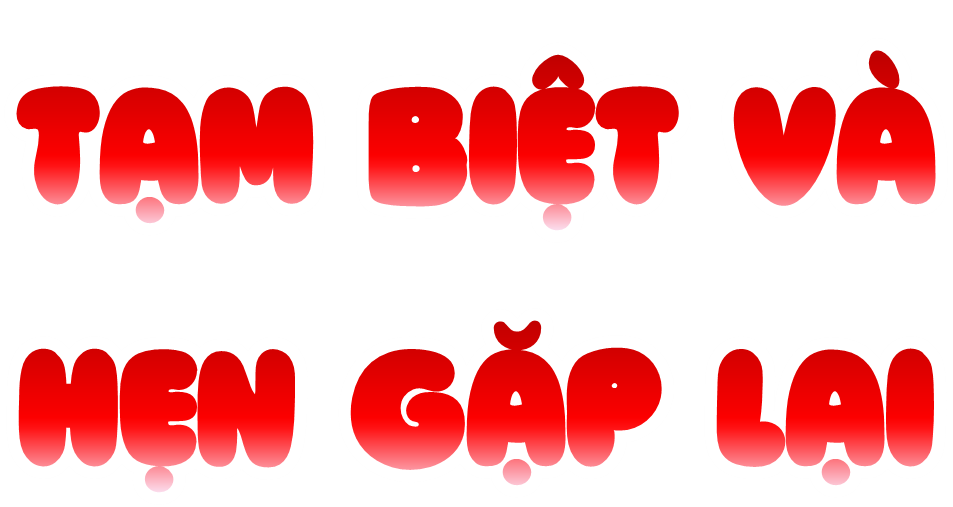 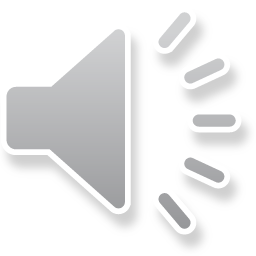